CS 352Congestion Control: Intro
CS 352, Lecture 12.1
http://www.cs.rutgers.edu/~sn624/352

Srinivas Narayana
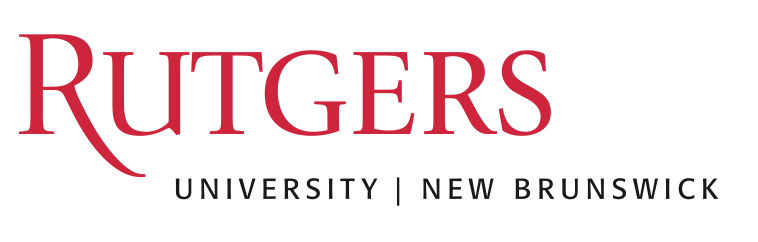 1
How do apps get perf guarantees?
The network core provides no guarantees on packet delivery



Transport software on the endpoint oversees implementing guarantees on top of a best-effort network
Three important kinds of guarantees
Reliability
Ordered delivery
Resource sharing in the network core
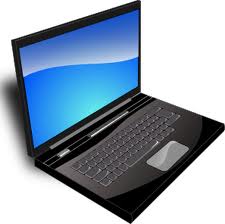 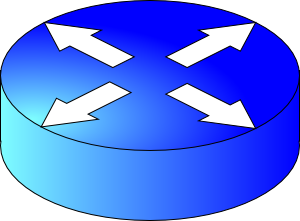 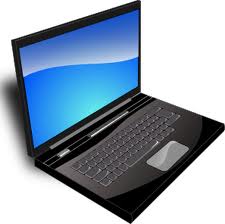 Transmission Control Protocol (TCP)
Congestion
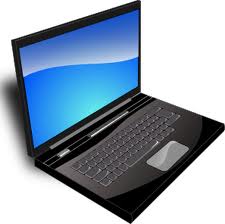 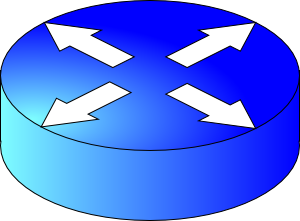 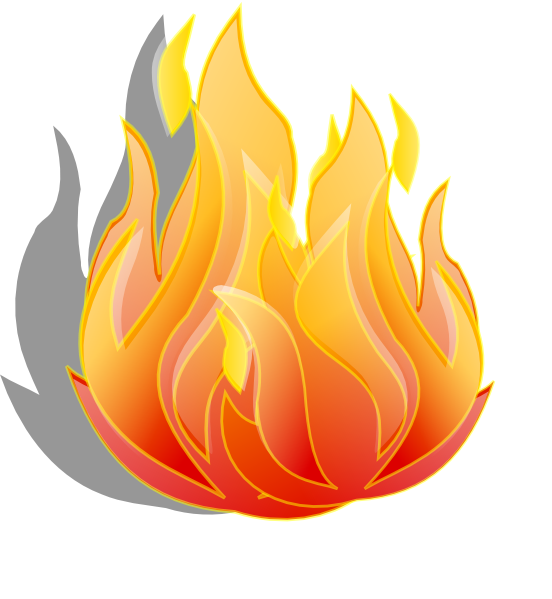 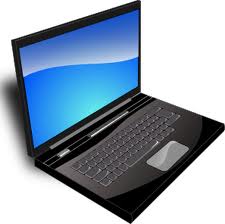 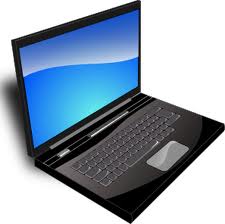 Max amount of useful data that link can support, ~ link rate
∞
Packets get dropped beyond max buffer
Too many retransmissions due to packet drops! 
Amount of useful (fresh) data plummets.
Congestion collapse
Amount of useful data that gets across to the receiver
Queueing delay
~100%
~100%
Link load
Link load
How should multiple endpoints share net?
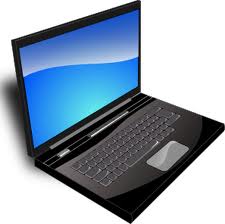 It is difficult to know where the bottleneck link is
It is difficult to know how many other endpoints are using that link
Endpoints may join and leave at any time
Network paths may change over time, leading to different bottleneck links (with different link rates) over time
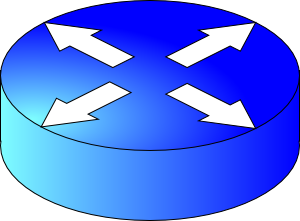 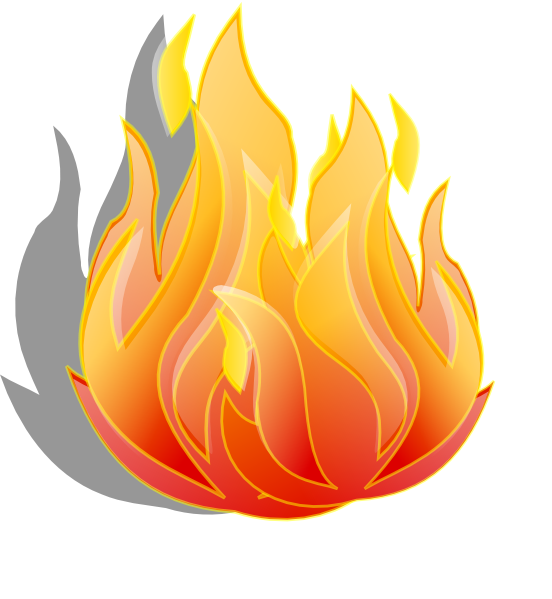 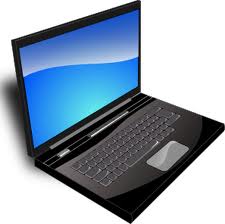 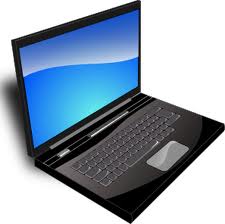 The approach that the Internet takes is to use a distributed algorithm to converge to an efficient and fair outcome.
The approach that the Internet takes is to use a distributed algorithm to converge to an efficient and fair outcome.
No one can centrally view or control all the endpoints and bottlenecks in the Internet. 

Every endpoint must try to reach a globally good outcome by itself: i.e., in a distributed fashion.

This also puts a lot of trust in endpoints.
The approach that the Internet takes is to use a distributed algorithm to converge to an efficient and fair outcome.
If there is spare capacity in the bottleneck link, the endpoints should use it.
The approach that the Internet takes is to use a distributed algorithm to converge to an efficient and fair outcome.
If there are N endpoints sharing a bottleneck link, they should be able to get equitable shares of the link’s capacity.

For example: 1/N’th of the link capacity.
Flow Control     vs.     Congestion Control
Avoid overwhelming the receiving application

Sender is managing the receiver’s socket buffer
Avoid overwhelming the bottleneck network link

Sender is managing the bottleneck link capacity and bottleneck router buffers
The approach that the Internet takes is to use a distributed algorithm to converge to an efficient and fair outcome.
How to achieve this?

Approach: sense and react
Example: taking a shower
Use a feedback loop with signals and knobs
Signals and Knobs in Congestion Control
Signals
Packets being ACK’ed
Packets being dropped (e.g. RTO fires)
Packets being delayed (RTT)
Rate of incoming ACKs

Knobs
What can you change to “probe” the available bottleneck capacity?
Suppose receiver buffer is unbounded:
Increase window/sending rate: e.g., add x or multiply by a factor of x
Decrease window/sending rate: e.g., subtract x or reduce by a factor of x
Implicit feedback signals measured directly at sender.
(There are also explicit signals that the network might provide.)
Subsequent modules/lectures
Feedback loops used by 2 important TCPs
TCP New Reno and TCP BBR

Strategies to react “proportionately” to network signals like loss
Fast retransmit and fast recovery

Strategies to measure loss accurately
How to predict the RTT of a packet successfully received (in the future)?
CS 352The Steady State
CS 352, Lecture 12.2
http://www.cs.rutgers.edu/~sn624/352

Srinivas Narayana
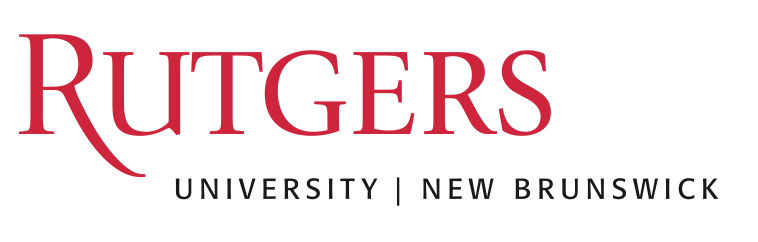 14
Congestion Control: The approach that the Internet takes is to use a distributed algorithm to converge to an efficient and fair outcome.
How to achieve this?

Design a feedback loop: measure signals, apply knobs, and repeat.
Efficiency with a Single Conversation
What does efficiency look like?
Suppose we want to achieve an efficient outcome for one TCP conversation by observing network signals from the endpoint





Q1: How should the endpoint behave at steady state?
Q2: How should the endpoint get to steady state? (next module)
Challenge: bottleneck link is remotely located
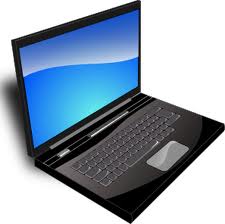 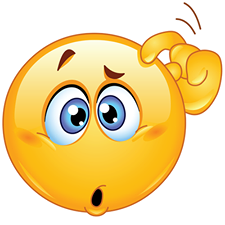 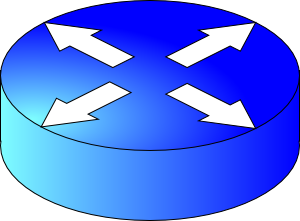 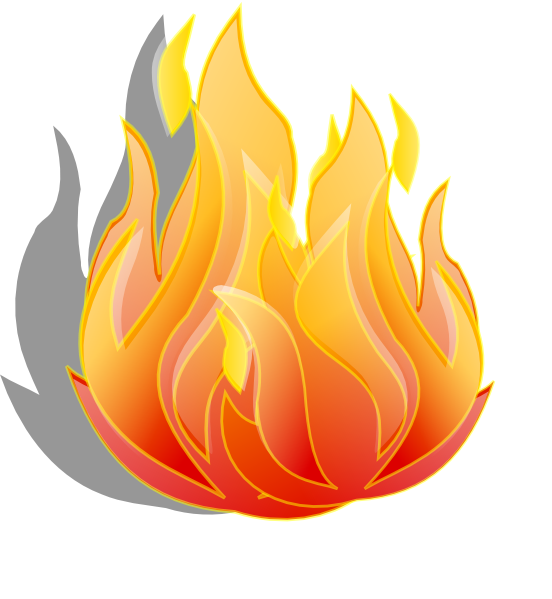 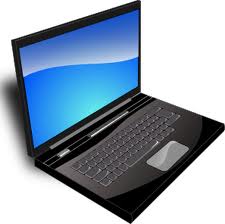 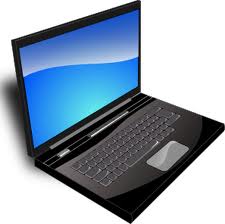 Steady state: Ideal goal
High sending rate: Use the full capacity of the bottleneck link
Low delay: Minimize the overall delay of packets to get to the receiver
Overall delay = propagation + queueing + transmission
Assume other components fixed
“Low delay” reduces to low queueing delay
i.e., don’t push so much data into the network that packets have to wait in queues

Key question: When to send the next packet?
When to send the next packet?
T
T
T
T
Bottleneck link
Fast link
1. Send packet burst (as allowed by window)
Inter-packet delay T
2. Receive data packet
5. Send data  packet on ACK
Data
Sender
Receiver
4. Receive ACK
3. Send ACK
ACKs
Rationale
When the sender receives an ACK, that’s a signal that the previous packet has left the bottleneck link (and the rest of the network)

Hence, it must be safe to send another packet without congesting the bottleneck link

Such transmissions are said to follow packet conservation

ACK clocking: “Clock” of ACKs governs packet transmissions
ACK clocking: analogy
How to avoid crowding a grocery store?

Strategy: Send the next waiting customer exactly when a customer exits the store

However, this strategy alone can lead to inefficient use of resources…
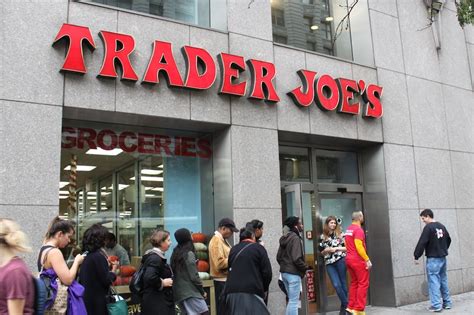 ACK clocking alone can be inefficient
T
T
T
T
Sender pushing data slowly
Large delay T
Send data  packet on ACK
Data
Sender
Receiver
ACKs
ACK clocking alone can be inefficient
T
Sender pushing data slowly
Large delay T
Send data  packet on ACK
Data
Sender
Receiver
The sending rate should be high enough to keep the “pipe” full
Analogy: a grocery store with only 1 customer in entire store
If the store isn’t “full”, you’re using store space inefficiently
Steady State of Congestion Control
Send at the highest rate possible (to keep the pipe full) 
while being ACK-clocked (to avoid congesting the pipe)

Q: How to get to steady state? (subject of next module)
CS 352Getting to Steady State
CS 352, Lecture 12.3
http://www.cs.rutgers.edu/~sn624/352

Srinivas Narayana
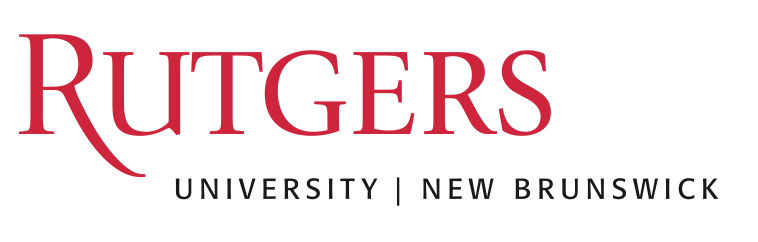 26
Congestion control
Goal: at the steady state, send at the highest rate possible (to keep the pipe full) while being ACK-clocked (to avoid congesting the pipe)

So, how to get to steady state?

TCP uses a feedback loop
An example of a feedback loop
You
Signals:
Water temperature
Water pressure
Knobs:
Turn temperature up/down
Open the tap wider
Your bathroom shower
The congestion control feedback loop
TCP congestion control algorithm
Signals:
ACKs
Loss (RTOs), etc.
Knobs:
Sending rate
Congestion window
Bottleneck link
Congestion window
The sender maintains an estimate of the amount of in-flight data needed to keep the pipe full without congesting it. 

This estimate is called the congestion window (cwnd)

There is a relationship between the sending rate and the sender’s window:  sender transmits a window’s worth of data over an RTT duration 
rate = window / RTT
Interaction b/w flow & congestion control
Use window = min(congestion window, receiver advertised window) 
Overwhelm neither the receiver nor network links & routers
Window <= Congestion window (congestion control)
Window <=  Advertised window (flow control)
0
3
1
0
4
1
2
5
7
6
Sender’s view:
Last cumulative 
ACK’ed seq #
Last transmitted 
seq #
Finding the Right Congestion Window
Let’s play a game
Suppose I’m thinking of a positive integer. You need to guess the number I have in mind.

Each time you guess, I will tell you whether your number is smaller or larger than (or the same as) the one I’m thinking of

Note that my number can be very large

How would you go about guessing the number?
Finding the right congestion window
TCP congestion control algorithms solve a similar problem!

There is an unknown bottleneck link rate that the sender must match

If sender sends more than the bottleneck link rate:
packet loss, delays, etc.

If sender sends less than the bottleneck link rate:
all packets get through; successful ACKs
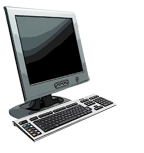 time
Quickly finding a rate: TCP slow start
Host B
Host A
Initially cwnd = 1 MSS
MSS is “maximum segment size”

Upon receiving an ACK of each MSS, increase the cwnd by 1 MSS

Effectively, double cwnd every RTT

Initial rate is slow but ramps up exponentially fast

On loss (RTO), restart from cwnd := 1 MSS
one segment
RTT
two segments
four segments
Behavior of slow start
Packet drops/
RTO
Congestion Window
Slow start
Slow start
Slow start
1 MSS
Time
Slow start has problems
Congestion window increases too rapidly
Example: suppose the right window size cwnd is 17
cwnd would go from 16 to 32 and then dropping down to 1
Result: massive packet drops

Congestion window decreases too rapidly
Suppose the right cwnd is 31, and there is a loss when cwnd is 32
Slow start will resume all the way back from cwnd 1
Result: unnecessarily low throughput

Instead, perform finer adjustments of cwnd based on signals
Use slow start mainly at the beginning
You might accelerate your car a lot when you start, but you want to make only small adjustments after.
Want a smooth ride, not a jerky one!

Slow start is a good algorithm to get close to the bottleneck link rate when there is little info available about the bottleneck, e.g., starting of a connection

Once close enough to the bottleneck link rate, use a different set of strategies to perform smaller adjustments to cwnd
Called TCP congestion avoidance
TCP Congestion Avoidance
Two congestion control algorithms
TCP New Reno
The most studied, classic “textbook” TCP algorithm

The primary knob is congestion window

The primary signal is packet loss (RTO)

Adjustment using additive increase
TCP BBR
Recent algorithm developed & deployed by Google

The primary knob is sending rate


The primary signal is rate of incoming ACKs

Adjustment using gain cycling and filters
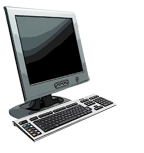 time
TCP New Reno: Additive Increase
Host B
Host A
Remember the recent past to find a good estimate of link rate
The last good cwnd without packet drop is a good indicator
TCP New Reno calls this the slow start threshold (ssthresh)

Increase cwnd by 1 MSS every RTT after cwnd hits ssthresh
Effect: increase window additively per RTT
say ssthresh=4
four segments
RTT
five segments
RTT
six segments
RTT
seven segments
…
TCP New Reno: Additive increase
Start with ssthresh = 64K bytes (TCP default)
Do slow start until ssthresh
Once the threshold is passed, do additive increase
Add one MSS to cwnd for each cwnd worth data ACK’ed
For each MSS ACK’ed, cwnd = cwnd + (MSS * MSS) / cwnd
Upon a TCP timeout (RTO),
Set cwnd = 1 MSS
Set ssthresh = max(2 * MSS, 0.5 * cwnd)
i.e., the next linear increase will start at half the current cwnd
Behavior of Additive Increase
Say MSS = 1 KByte
Default ssthresh = 64KB = 64 MSS
Packet drops/
RTO
Loss occurs at cwnd = 54K
Loss occurs at cwnd = 40K
54 MSS
Additive increase
Additive increase
Set ssthresh to
27 MSS
Congestion Window
Set ssthresh to
20 MSS
Slow start
Slow start
Slow 
start
1K
Time
TCP BBR: finding the bottleneck link rate
1. Send data at a specific rate
Data gets across the bottleneck at the bottleneck link rate.
2. Receive data packet
Use ACK receive rate to determine sending rate
Data
Sender
Receiver
4. Measure rate of incoming ACKs
3. Send ACK
ACKs
TCP BBR: finding the bottleneck link rate
Assuming that the link rate of the bottleneck
== the rate of data getting across the bottleneck link
== the rate of data getting to the receiver
== the rate at which ACKs are generated by the receiver
== the rate at which ACKs reach the sender
Measuring ACK rate provides an estimate of bottleneck link rate

BBR: Send at the maximum ACK rate measured in the recent past
Update max with new bottleneck rate estimates, i.e., larger ACK rate 
Forget estimates last measured a long time ago
Incorporated into a rate filter
TCP BBR: Adjustments by gain cycling
BBR periodically increases its sending rate by a gain factor to see if the link rate has increased (e.g., due to a path change)
Steady state operation: constant sending rate
Last max ACK rate was measured a while ago. Forget it & use a more recent max ACK rate
…
Gain cycle
Sending rate
…
No change
 in ACK rate
Detect higher ACK rate:
Update sending rate
Bottleneck link rate increase
Bottleneck link rate decrease
Time
Summary: Getting to Steady State
Want to get to highest sending rate that doesn’t congest the bottleneck link

Slow start: Exponential increase towards a reasonable estimate of link rate

Congestion avoidance: milder adjustments to get close to correct link rate estimate.
TCP New Reno: additive increase 
TCP BBR: gain cycling and filters